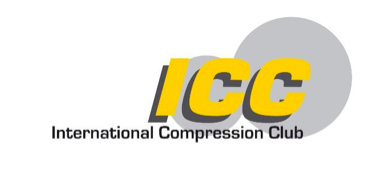 May 14, 2022 
Amsterdam
Compression or no compression in venous post-procedures In favor of no compression
Jean-Patrick Benigni
Paris, France
I have no conflict of interest
Compression or no compression in venous post-procedures
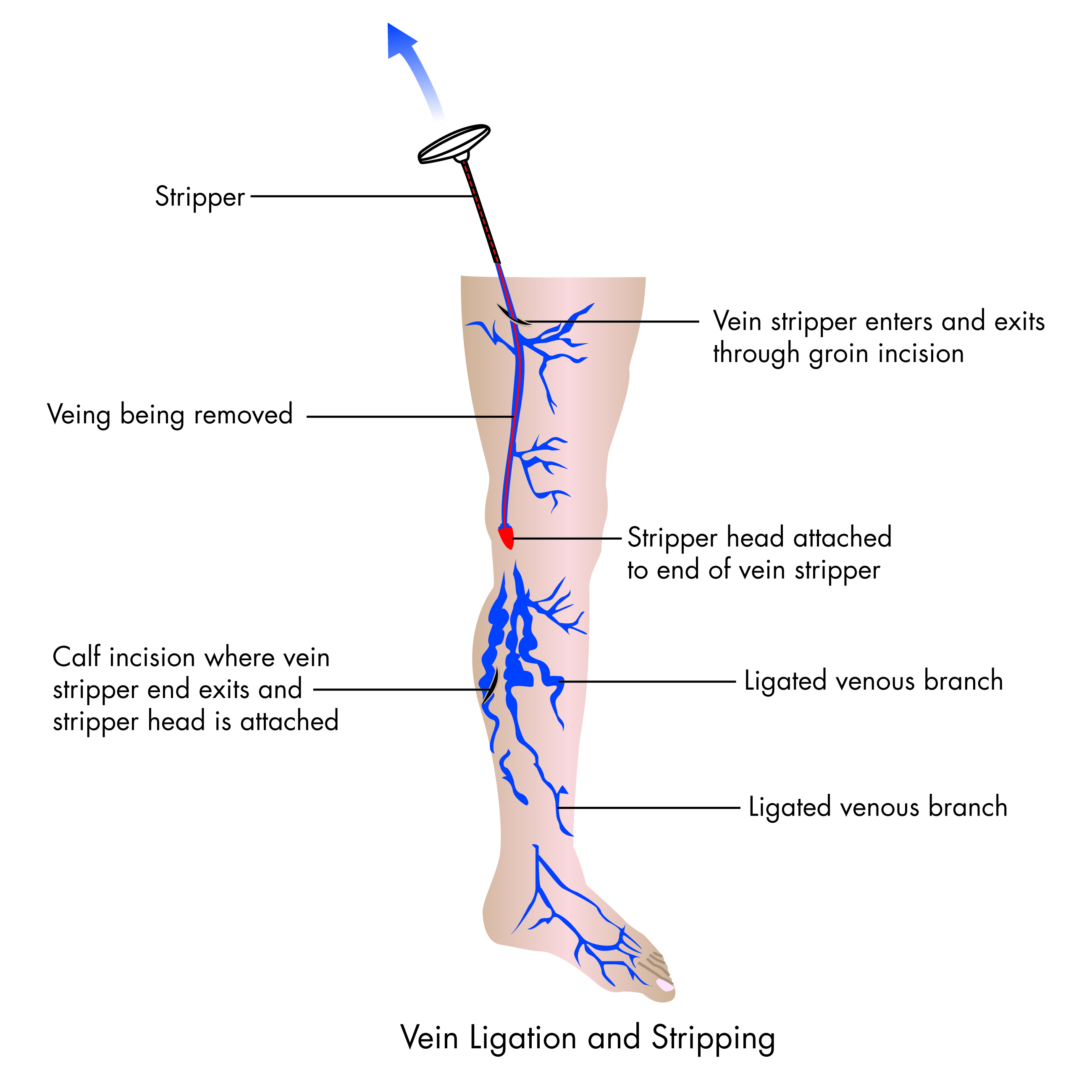 Venous post-procedures
Surgery (stripping and high ligation)
Endovenous Laser or RX frequency 
Ultrasound guided foam sclerotherapy
Glue, steam, moca…
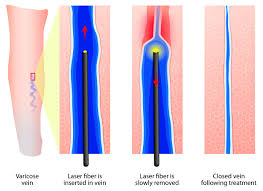 VaricoseVeins.org
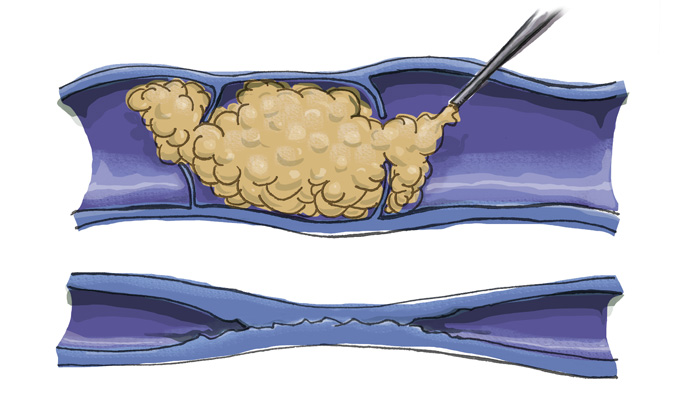 Courtesy La Jolla Vein Care
Compression or no compression in venous post-procedures
Rationale for using a compression after an endovenous procedure 

To minimise pain, discomfort and inflammation 
To reduce bruising, hematoma, bleeding
  To prevent thrombosis and clots in situ
  To reduce recovery time and time off work
  To facilitate healing or fusion of vein walls
  To prevent re-canalization and neo-vascularization
J. Cabrera
Effects of compression On superficial veins (small saphenous vein)
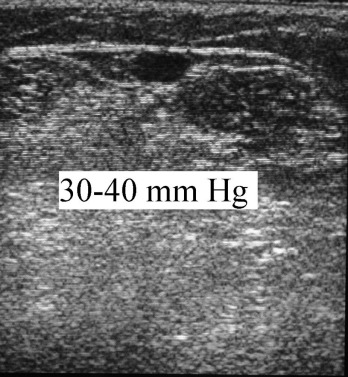 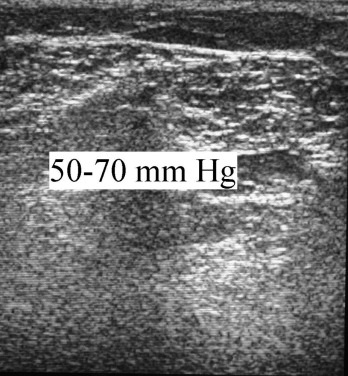 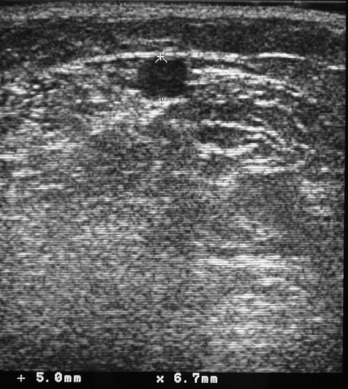 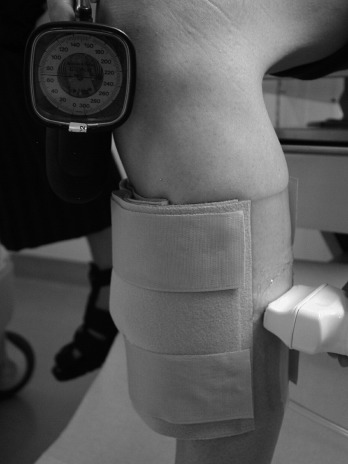 Partsch B.  Partsch H.
Calf compression pressure required to achieve venous closure from supine to standing positions
JVS  42, 4, 2005 : 734-738
Compression or no compression in venous post-procedures
. Theoretical pressures to occlude superficial veins 
   in the calf and thigh
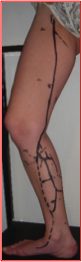 Does thigh compression improve venous hemodynamics in chronic venous insufficiency? Hugo Partsch, Gabriele Menzinger, Barbara Borst-Krafek, Eveline Groiss. JVS  2002
Effects of compression
On deep calf venous system (debated)
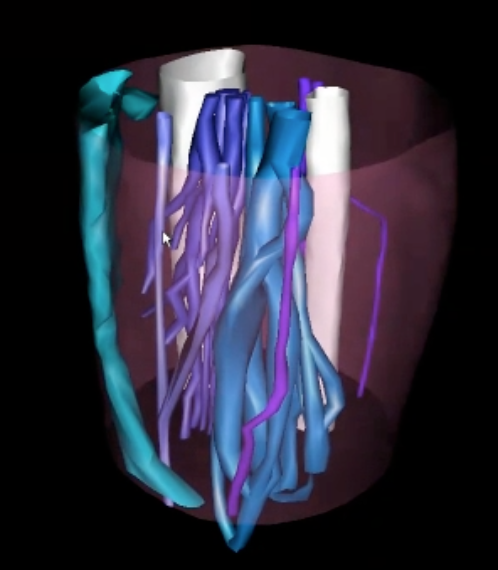 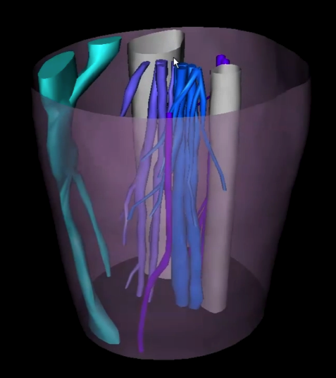 Standing position
22 mmHg
No compression
1) Uhl JF, Benigni JP, Cornu-Thenard A, Fournier J, Blin E.
Relationship between medical compression and intramuscular pressure as an explanation of a compression paradox Phlebology. 2015 Jun;30(5):331-8. 
2) Partsch H, Mosti G, Mosti F. Narrowing of leg veins under compression demonstrated by magnetic resonance imaging (MRI). Int Angiol 2010; 29: 408-10.
Compression or no compression in venous post-procedures
Interface pressure MCS in standing position even with superimposition

One 15-20 mmHg MCS  
     8 mmHg at thigh
Two 15-20 mmHg MCS   
     14 mmHg at thigh
One 20-36 mmHg MCS  
     15 mmHg at thigh
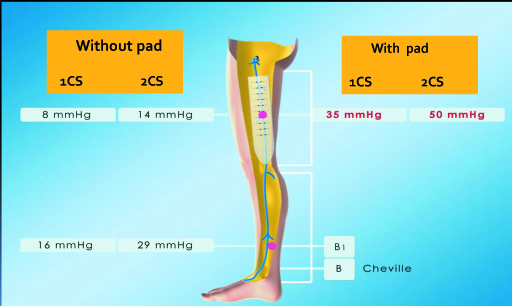 To compress or not to compress : The eternal question of the place of compression after endovenous procedures1
1) To compress or not to compress: The eternal question of the place of compression after endovenous procedures
R Bootun, S Onida, TRA Lane, AH Davies - 2016 - journals.sagepub.com
In favor of no compression
Glue 
Not required in 1981 glue endovenous procedures1…
Not required according a meta analysis2 : 1057 patients comparing laser, RX frequency. No use of compression bandages
No use of compression stockings3 in a meta analysis of 1457 patients except in the point of puncture.
1) Dimech AP, Cassar K.
Efficacy of Cyanoacrylate Glue Ablation of Primary Truncal Varicose Veins Compared to Existing Endovenous Techniques: A Systematic Review of the Literature. 
Surg J (N Y). 2020 Jun 19;6(2):e77-e86.
2) García-Carpintero E, Carmona M, Chalco-Orrego JP, González-Enríquez J, Imaz-Iglesia 
Systematic review and meta-analysis of endovenous cyanoacrylate adhesive ablation for incompetent saphenous veins. 
I.J Vasc Surg Venous Lymphat Disord. 2020 Mar;8(2):287-296
3) Guo J, Zhang F, Guo J, Guo L, Gu Y, Huang Y. 
A systematic review and meta-analysis comparing the efficacy of cyanoacrylate ablation over endovenous thermal ablation for treating incompetent saphenous veins. 
Phlebology. 2021 Sep;36(8):597-608.
In favor of no compression
Steam, Moca
No data available
In favor of no compression

High ligation + stripping 

Intermittent Pneumatic Compression
RCT 186 patients with high ligation + Stripping for GSV or anterior accessory saphenous vein  or great saphenous vein redux 
Effects on the leg volume and patient comfort after surgery after IPC at 40 mm Hg for 45 minutes directly after surgery.
No difference at D1 and D7
Korina Kappa-Markovi , Houman Jalaie , Hilal Özhan-Hasan , Monika Deges , Knuth Rass
Intermittent pneumatic compression after varicose vein surgeryJ Vasc Surg Venous Lymphat Disord. 2021 Nov;9(6):1526-1534.
No studies in favor of no compression
Varicose vein surgery  
Compression stockings:  no additional benefit following elastic bandaging for 3 days 1
After mini-invasive surgery, no benefit of CS beyond the first postoperative day2
No benefit in wearing compression stockings for more than one week3
CS (35-40 mmHg) > bandages at D7 4
At D7 significant reduction of mobility with  Panelast bandages compared with two other dressings5
Houtermans-Auckel JP, van Rossum E, Teijink JA, Dahlmans AA, Eussen EF, Nicolaï SP, Welten RJ. 
To wear or not to wear compression stockings after varicose vein stripping: a randomised controlled trial. Eur J Vasc Endovasc Surg. 2009 Sep;38(3):387-91.
2) Pittaluga P, Chastanet S.  Value of postoperative compression after mini-invasive surgical treatment of varicose veins  J Vasc Surg Venous Lymphat Disord 2013 Oct;1(4):385-91.
3) S Biswas , A Clark, D A Shields. Randomised clinical trial of the duration of compression therapy after varicose vein surgery Eur J Vasc Endovasc Surg. 2007 May;33(5):631-7.
4) Mariani F, Marone EM, Gasbarro V, et al. Multicenter randomized trial comparing compression with elastic stocking versus bandage after surgery for varicose veins. J Vasc Surg. 2011;53:115-122.
5) Bond R, Whyman MR, Wilkins DC, Walker AJ, Ashley S.  A randomised trial of different compression dressings following varicose vein surgery. Phlebology. 1999;14:9-11.
In favor of no compression
UGFS : C. Hamel Desnos1
A randomised study 60 patients treated for GSV or SSV incompetence
Compression stockings (15-20 mmHg) post-foam sclerotherapy vs no CS
No differences at 14 and 28 days
pain scores, inflammation, ecchymosis, induration, pigmentation or matting. 
Compliance was an issue with only 40% of patients wearing compression stockings everyday.
1) Hamel-Desnos, CM, Guias, BJ, Desnos, PR. Foam sclerotherapy of the saphenous veins: randomised controlled trial with or without compression. Eur J Vasc Endovasc Surg 2010; 39: 500–507.
In favour of no compression
UGFS
In overweight patients1
 RCT : 72 limbs with elastic compression (pressure ?) and 63 limbs to the control group.
 No differences in the 
Number of procedures or the mean foam volume per procedure. 
Reflux rate at either 3 weeks or 3 months. 
For major complications (3%) in both groups
Greater reduction  of venous diameter in GSV diameter in patients treated with compression.
Campos Gomes CV, Prado Nunes MA, Navarro TP, Dardik A.J 
Elastic compression after ultrasound-guided foam sclerotherapy in overweight patients does not improve primary venous hemodynamics outcomes. 
Vasc Surg Venous Lymphat Disord. 2020 Jan;8(1):110-117
In favour of no compression
UGFS

French survey:  366 vascular physicians on the use of compression
2/3 of the vascular physicians used UGFS
Less than 1/3 of the vascular physicians regularly used elastic compression and when they did, it was usually compression stockings of 15-20 mmHg, for 1 week or less. 
Usefulness ?
Tripey V, Monsallier JM, Morello R, Hamel-Desnos C.
French sclerotherapy and compression: Practice patterns.
Phlebology. 2015 Oct;30(9):632-40
In favour of no compression
UGFS + Phlebectomy
7 days/24 h/day
group A.    	               group B
Pressure		 23 mmHg	                35 mmHg	   
Pain 				                 p=.046
Ambulation				p=.046
Tolerance					p=.006
Skin healing				p=.0012
It was shown a better improvement in group B  35 mmHg
Indirect evidence of the relative uselessness of low pressure
Cavezzi A., Mosti G et al 
Compression with 23 mmHg or 35 mmHg stockings after saphenous catheter foam sclerotherapy and phlebectomy of varicose veins. Phlebology 2019
In favour of no compression
UGFS
Objectives : 
to assess by biological markers the consequences of foam sclerotherapy of saphenous veins
 to compare results of two randomized groups: compression (15-20 mmHg) vs no post-treatment compression
Results :
Minimal effects on inflammation and coagulation, with or without post-treatment compression.
Conclusion: 
Interest of compression ?
Hamel-Desnos CM, Desnos PR, Ferre B, Le Querrec A 
In vivo biological effects of foam sclerotherapy.. 
Eur J Vasc Endovasc Surg. 2011 Aug;42(2):238-45.
In favour of no compression
RX Frequency on saphenous trunk + foam on tributaries
 Post-procedural Compression vs. No Compression : A Randomised Controlled Non-inferiority Trial
177 Patients C2-C4
Compression stockings (pressure ?) continuously for two days, and then, during the daytime for five days 
No compression was non-inferior to post-operative compression, in terms of safety and efficacy
Toni Pihlaja , Pekka Romsi , Pasi Ohtonen , Janne Jounila , Matti Pokela 
Post-procedural Compression vs. No Compression After Radiofrequency Ablation and Concomitant Foam Sclerotherapy of Varicose Veins: A Randomised Controlled Non-inferiority Trial 
Eur J Vasc Endovasc Surg. 2020 Jan;59(1):73-80.
In favour of no compression
RX Frequency on saphenous trunk
 Post-procedural Compression vs. No Compression : A Randomised Controlled Trial
100 Patients C2-C6
Compression stockings (pressure ?) two weeks vs no compression
The clinical and patient reported outcomes following RFA without compression are not worse than with compression
Madu Onwudike, Kazim Abbas , Paula Thompson, Damien M. McElvenny  
Role of Compression After Radiofrequency Ablation of Varicose Veins: A Randomised Controlled Trial 
Journal of Vascular and Endovascular Surgery, https://doi.org/10.1016/j.ejvs.2020.03.014
In favour of no compression
Endovenous laser
The role of compression after endovenous ablation of varicose veins
Electronic databases
734 patients 
Compression therapy wearing from 2 hours to 15 days vs non compression 
In an only one study : a benefit to pain and quality of life with extended compression therapy.
The other studies did not. 
No significant difference in terms of bruising, recovery time, and leg swelling.
Flaws :No data on the used fiber, endovenous ablation technology, pressure applied
Flaws: different methodologies
Julien AL, SJulien AL, Shakarchi, Michael Wall, JeremyNewman, RajivPathak, Satiq Rehman, Andrew Garnham, Simon Hobbs
The role of compression after endovenous ablation of varicose veins
Journal of Vascular Surgery: Venous and Lymphatic Disorders ;  6 ;  4, 2018:  546-550

hakarchi, Michael Wall, JeremyNewman, RajivPathak, Satiq Rehman, Andrew Garnham, Simon Hobbs
The role of compression after endovenous ablation of varicose veins
Journal of Vascular Surgery: Venous and Lymphatic Disorders ;  6 ;  4, 2018:  546-550
In favour of no compression
Endovenous laser
RCT  400 patients (200 patients in each group) for non-complicated VV
CS vs no CS 
Effects on symptoms
No data in pressure of CS and laser probe used or laser wavelenght 
After 2 weeks, no difference 
in the quality of life or in the mean time to return to work.
for pain and edema. Only a difference after 1 week
Ye K, Wang R, Qin J, Yang X, Yin M, Liu X, Jiang M, Lu X.Post-operative Benefit of Compression Therapy after Endovenous Laser Ablation for Uncomplicated Varicose Veins: A Randomised Clinical Trial. Eur. J Vasc Endovasc Surg. 2016 Dec;52(6):847-853.
In favour of no compression
Endovenous laser
Effects of compression after the endovenous laser ablation (EVLA) of 150 GSV
1470 nm diode laser (Ceralas E 1470 nm, biolitec)  
 2ring radial fiber (ELVeS Radial 2ring™, biolitec)
Compression 
A: No compression 
B: Thigh-length graduated compression stocking (23–32 mmHg) for 7 days 
C: the same stocking for 28 days. 
No additional phlebectomies or sclerotherapies
Results 
Very low reduction of pain the first week vs no compression
Post-treatment compression not be necessary if no additional phlebectomies or sclerotherapies.
Fischer L, Maurins U, Rabe E, Rits J, Kadiss A, Prave S, Vigants R, Pannier F. 
Effect of Compression Stockings after Endovenous Laser Ablation of the Great Saphenous Vein with a 1470 nm Diode Laser Device and a 2ring Fiber. 
J Clin Med. 2021 Aug 27;10(17):3861
In favour of no compression
Endovenous laser : Main publications 
218 patients treated for GSV incompetence + phlebectomies if necessary
1470-nm ELVes Radial 2ring Fiber®, energy density of 100 J/cm 
First night, an elastic bandage and thigh-high, 20 mmHg at the ankle; Ansilk II® 
2 groups 
Short duration : 2 days or less (98 patients)
Long duration : 1 to 4 weeks (99 patients)
Results
No difference for pain, analgesics
No difference for recurrence
Compression stocking beyond 2 days after EVLA is not necessary.
Mii S, Guntani A, Yoshiga R, Matsumoto T, Kawakubo E, Okadome J.
Optimal Duration of Compression Stocking Therapy after Endovenous Laser Ablation Using a 1470-nm Diode Dual-Ring Radial Laser Fiber for Great Saphenous Vein Insufficiency. 
Ann Vasc Dis. 2021 Jun 25;14(2):122-131.
In favour of no compression
Endovenous laser
In favour of no compression
Conclusion n°1
Treatment of the saphenous trunks

Glue : no need of compression (except in the point of puncture)
Moca, steam : no data
UGFS : no effect of light compression ( data)
RX frequency : no difference between compression and no compression except in the case of vein perforation (+++)
In favour of no compression
Conclusion n°2
Treatment of the saphenous trunks

Laser : with the 1470 nm lasers and the Radial 2ring fibers , compression is not necessary  except in the case of associated phlebectomies or perforations,

Surgery : No publication in favour of no compression at all even Pittaluga’s publication 

Many flaws in the different studies (bandages or CS , protocol and pressure under compression, no complete description of the procedure used) 
No compression when using : 
. lasers with new wavelengths and tumescence; 
. or foam with low concentration.